ZANIEMYŚL DAWNIEJ I DZIŚ
Cyfrowa Dziecięca Encyklopedia Wielkopolski
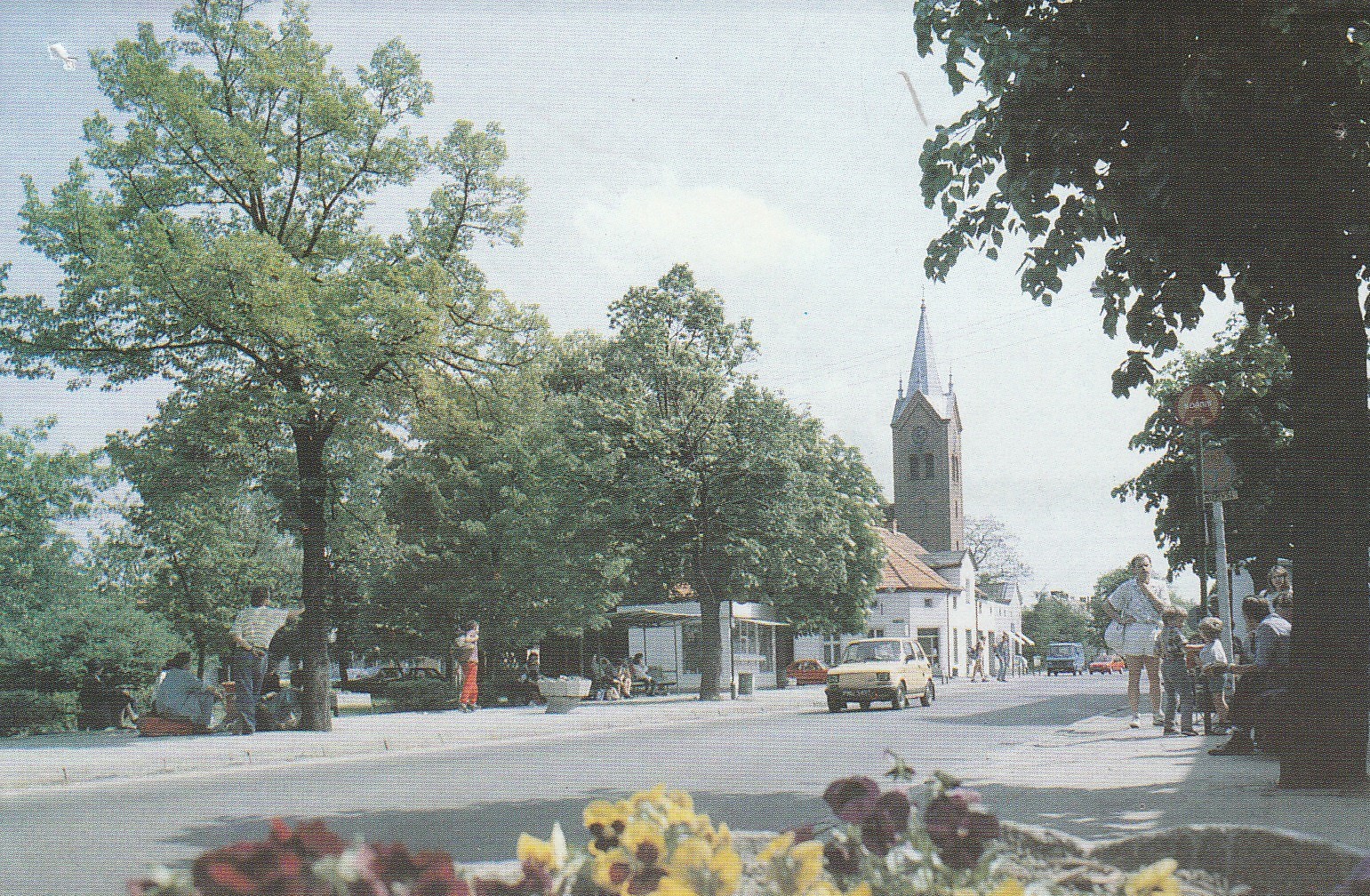 DAWNIEJ: restauracja i kawiarnia GS „Zaniemyślanka”, kat. II, ul. Poznańska 23, 100 miejsc w restauracji, 60 – w kawiarni, telefon 13, czynne w godzinach 8.00 – 21.30
DAWNIEJ: Dom Kultury i kino Bluszcz
DAWNIEJ:  Urząd Gminy Zaniemyśl, ul. Kilińskiego 14, telefony: 1, 80, 117
DAWNIEJ: Gminny Ośrodek Kultury – ulica Sienkiewicza
DAWNIEJ: Szkoła podstawowa w Zaniemyślu
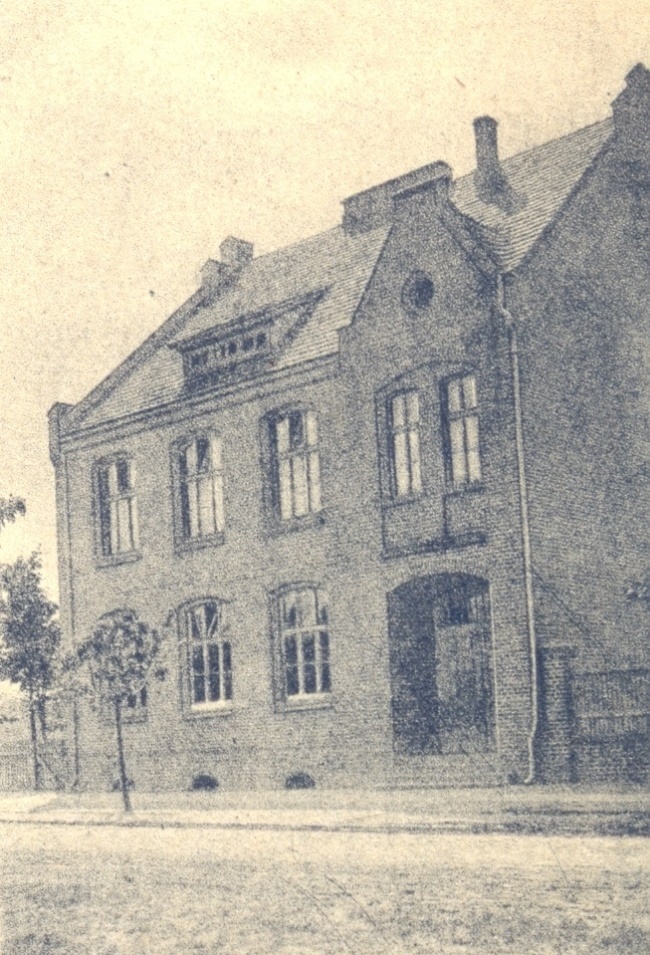 DAWNIEJ: Izby lekcyjne SP w Zaniemyślu na ulicy Leśnej 2 oraz ulicy Plażowej
DAWNIEJ: Przedszkole na ulicy Poznańskiej
DAWNIEJ: po lewej sklep spożywczy GS, po prawej Bombonierka – lody i słodycze
DAWNIEJ: Milicja Obywatelska – Plac Berwińskiego, tel. 07
DAWNIEJ: Urząd Stanu Cywilnego
DAWNIEJ: po prawej apteka, po lewej sklep GS – mięso, wędliny
DAWNIEJ: sklep i piekarnia Bąków
DAWNIEJ: po lewej szewc Łukaszyk, po prawej szewc Kulasik
DAWNIEJ: zakład ślusarsko- kowalski A. Gawlaka
DAWNIEJ: po lewej sklep AGD, po prawej sklep RTV
DAWNIEJ: sklep i piekarnia GS
DAWNIEJ: warzywniak
DAWNIEJ: od ulicy Średzkiej magiel i wypożyczalnia sprzętu AGD i turystycznego
DAWNIEJ: mleczarnia GS
DAWNIEJ: sklep papierniczy
Dawniej: na parterze sklep z materiałami
DAWNIEJ: od ulicy Średzkiej sklep obuwniczy
DAWNIEJ: fotograf Napierała
DAWNIEJ: siedziba straży pożarnej
DAWNIEJ: na piętrze Bank Spółdzielczy, na parterze Ośrodek Zdrowia
AUTORZY ZDJĘĆ
Andrzejewski Dawid
Domagała Zofia
Pawlak Adam
Pietrzyk Piotr
Rydian Brajan
Samolczyk Kacper
Szał Kamil
Witczak Olga 
 Joanna Kajdan
KONIEC